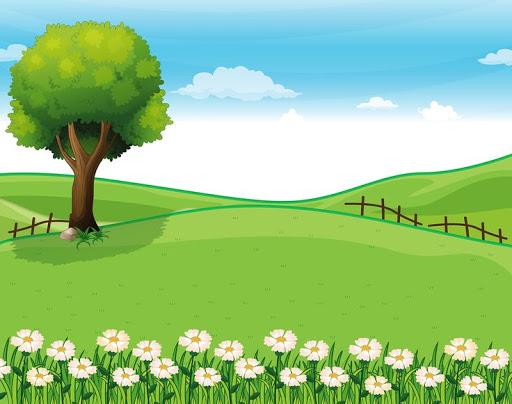 Ένα παραμύθι για το 
 και το
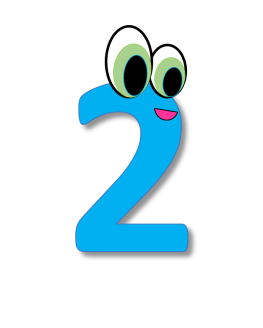 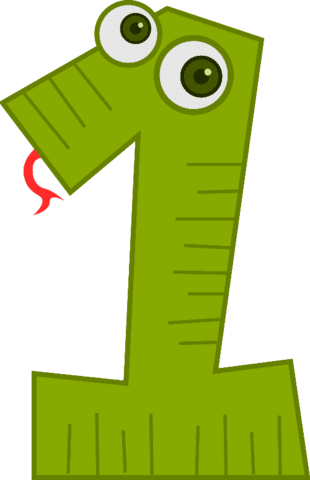 Ειρήνη Πετρίδου
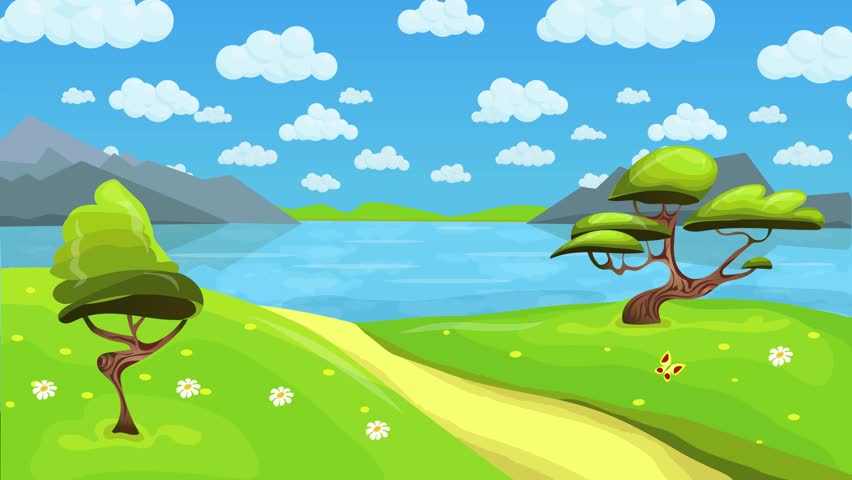 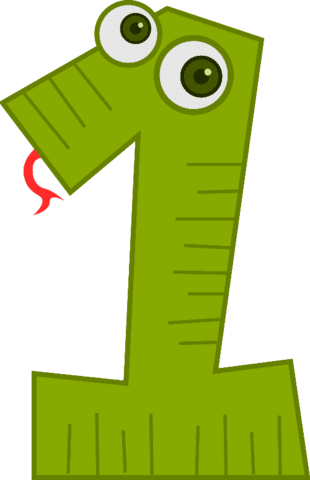 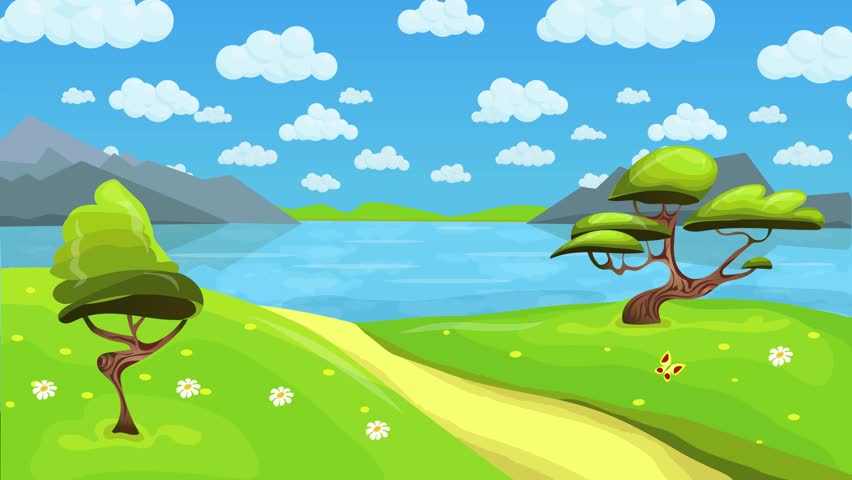 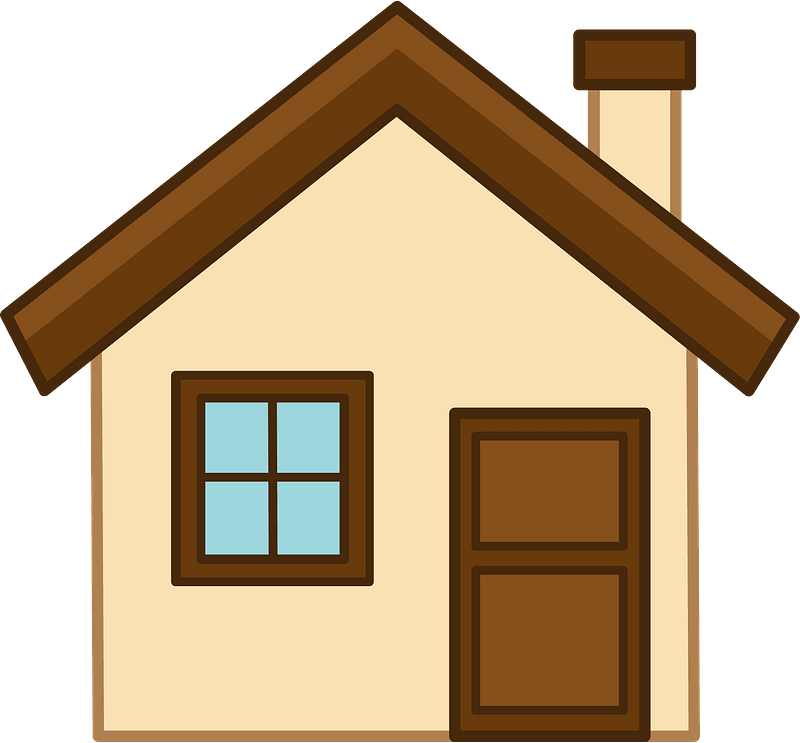 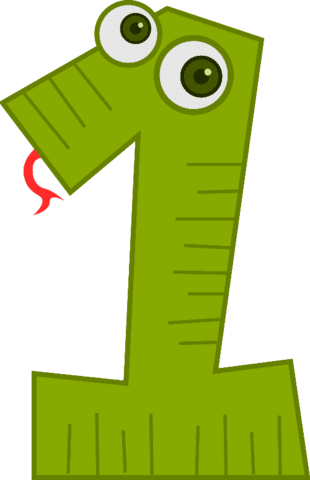 1
1
1
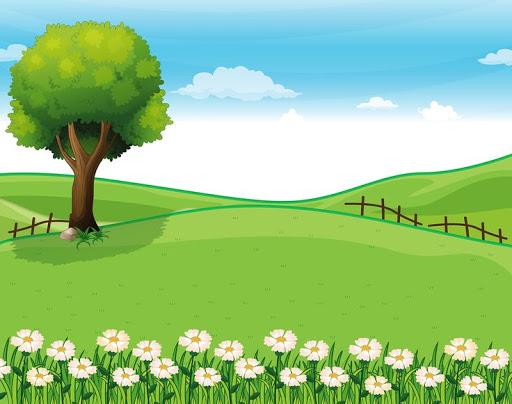 1
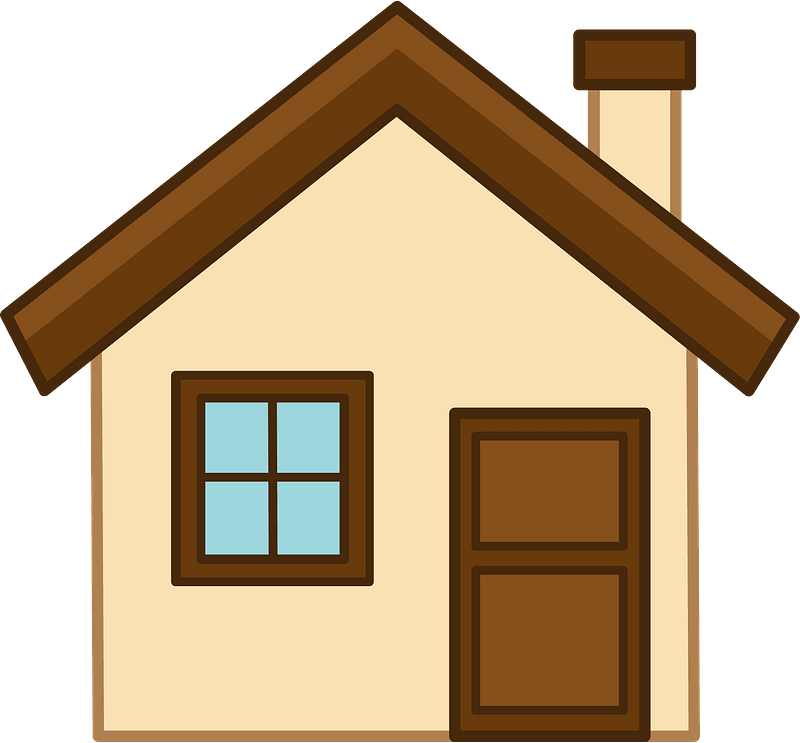 1
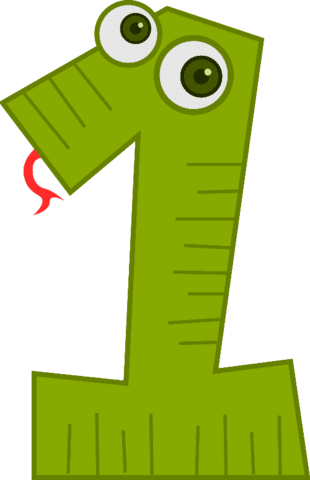 1
1
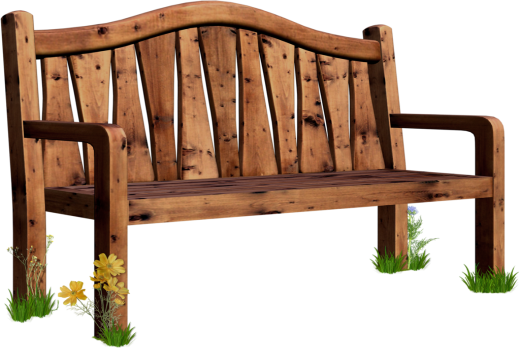 1
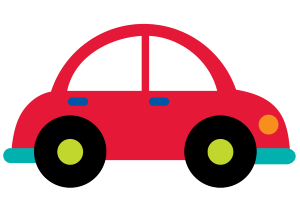 1
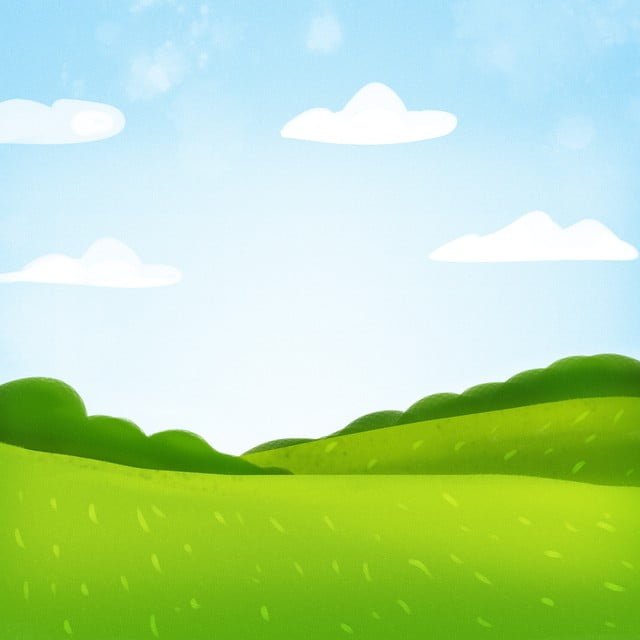 Τι καλά που θα ήταν να είχα έναν φίλο…..
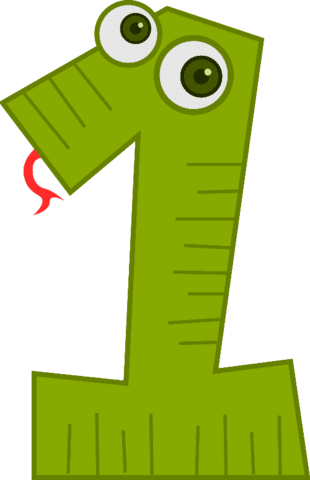 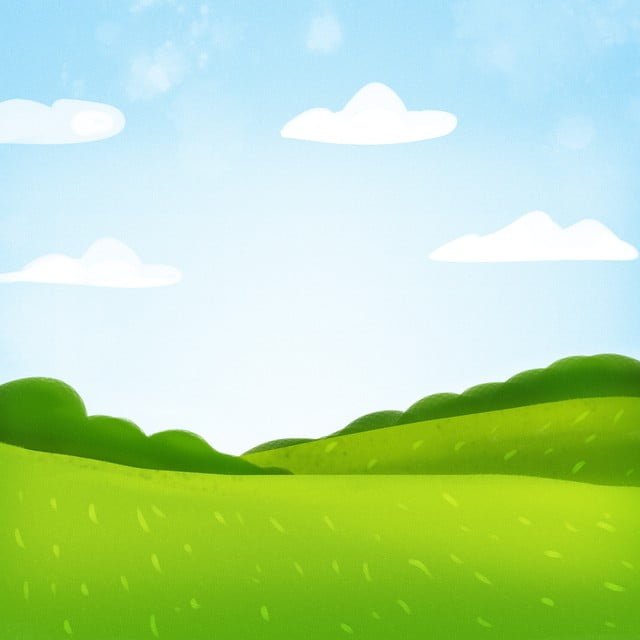 Το ραβδάκι μου κουνώ, πέρα δώθε στο λεπτό
έναν φίλο για να βρώ για το 1 το καλό!
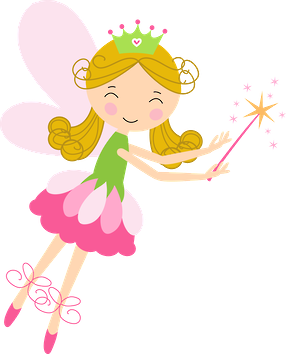 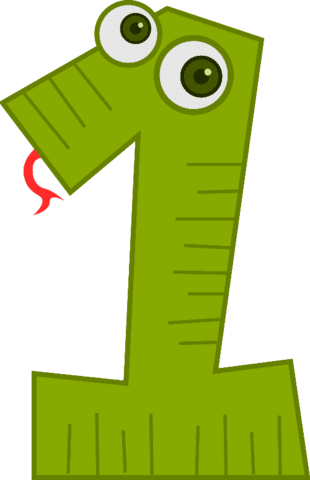 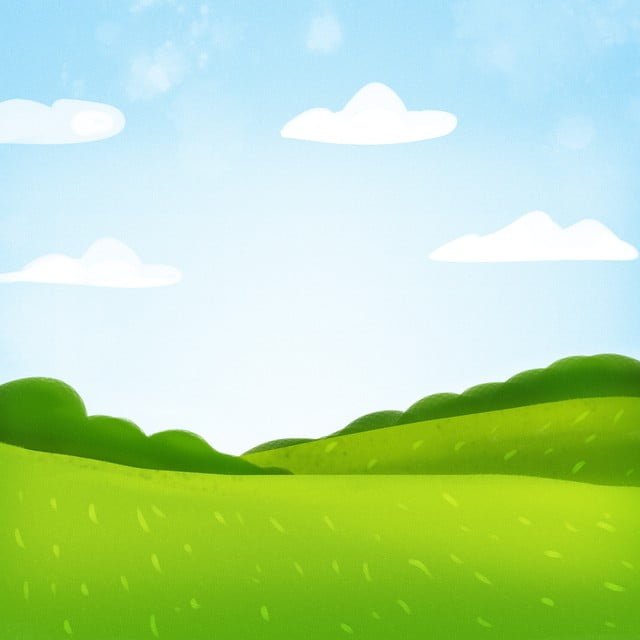 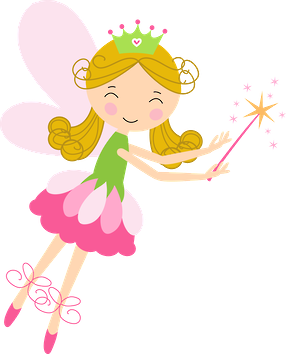 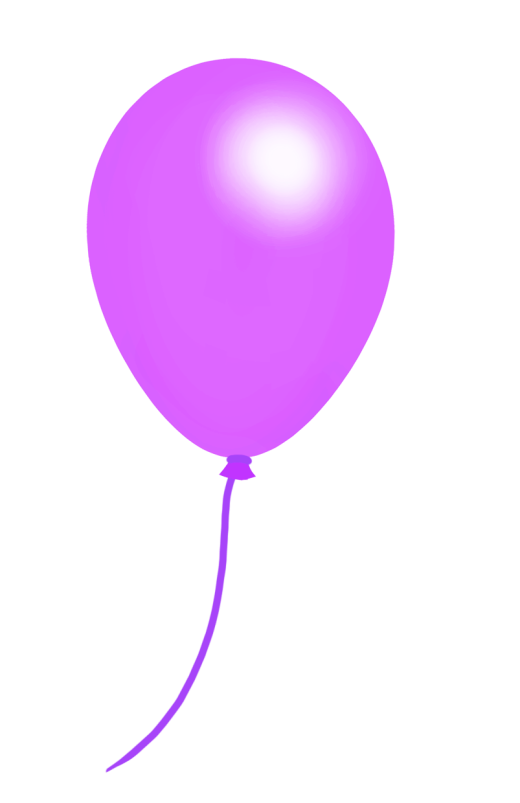 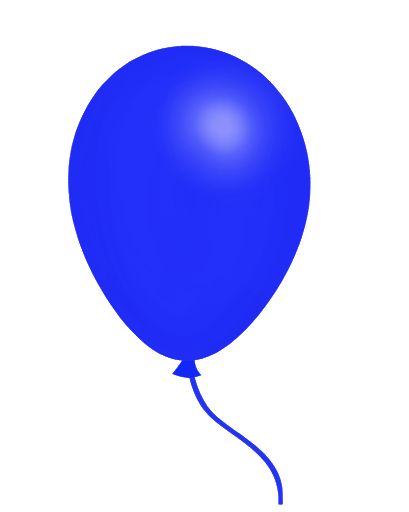 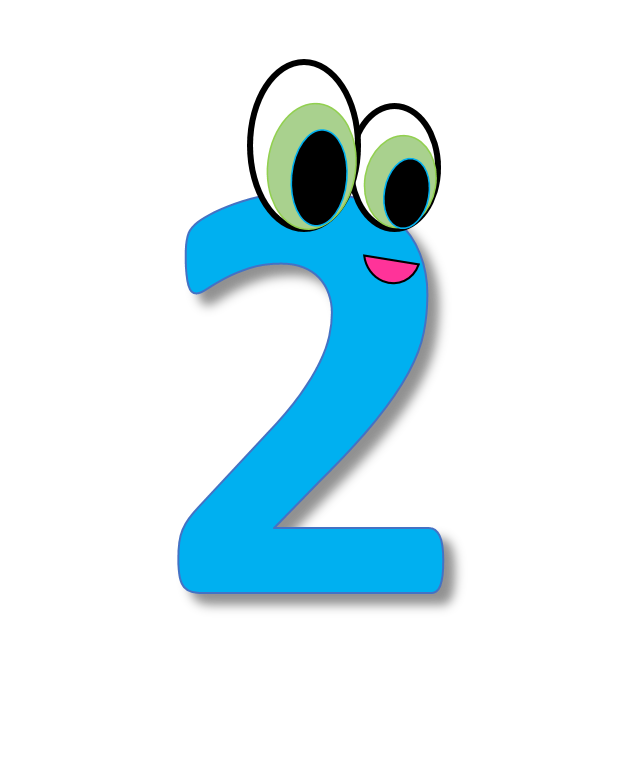 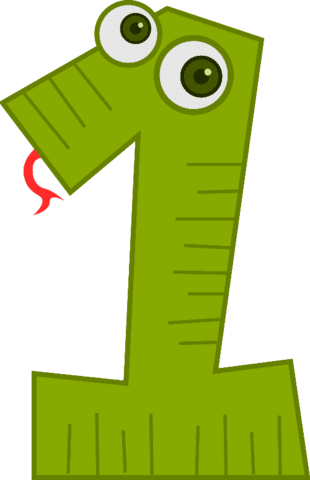 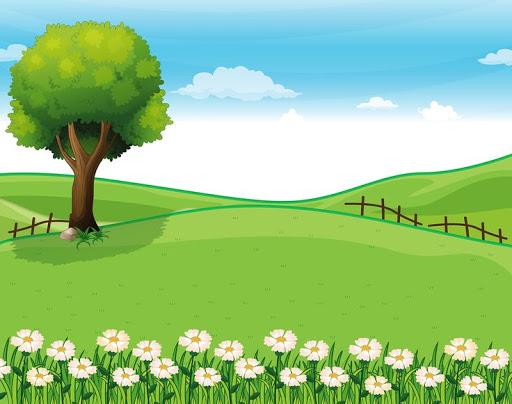 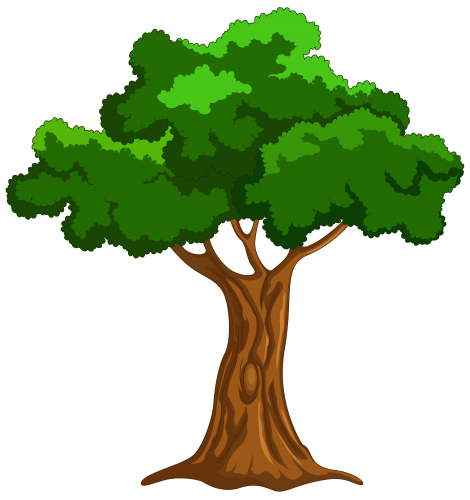 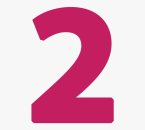 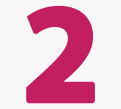 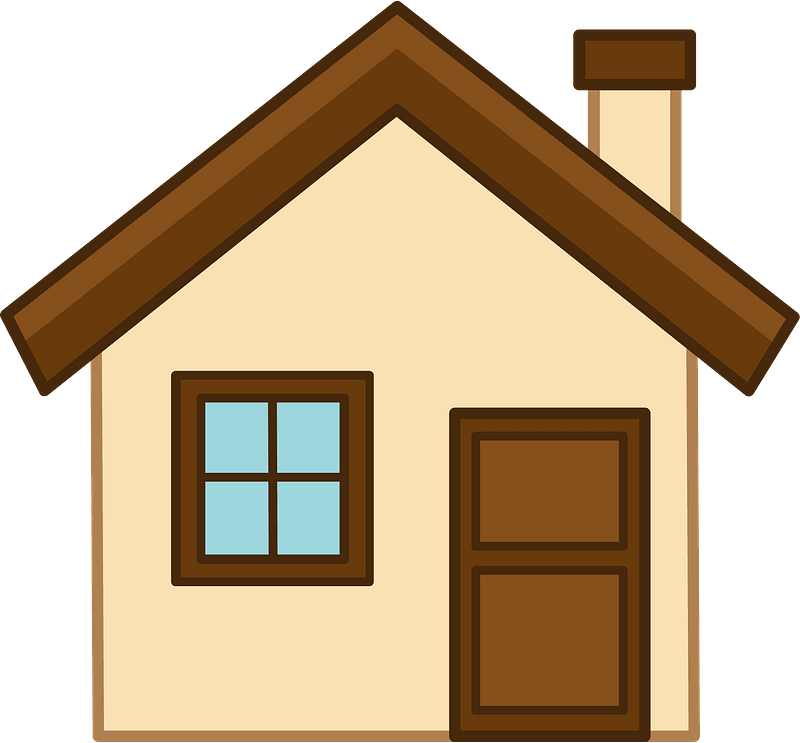 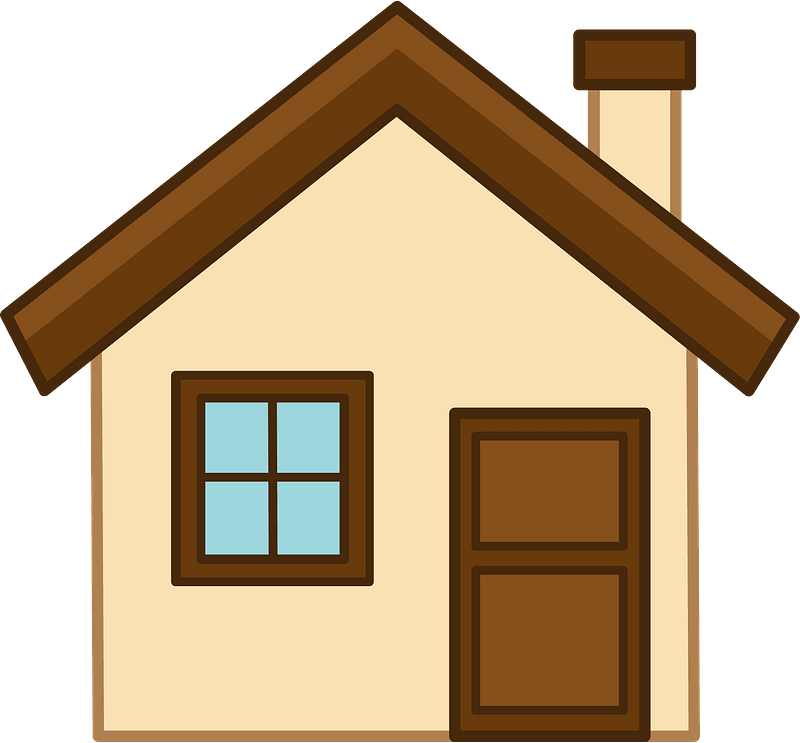 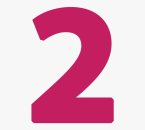 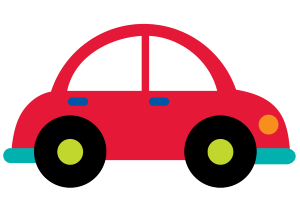 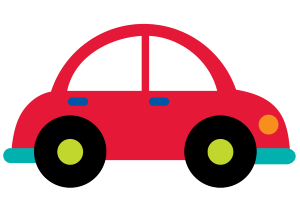 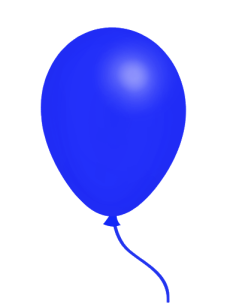 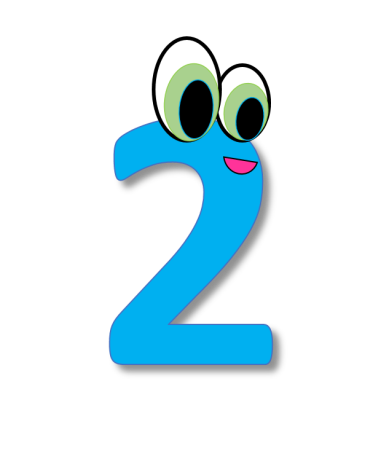 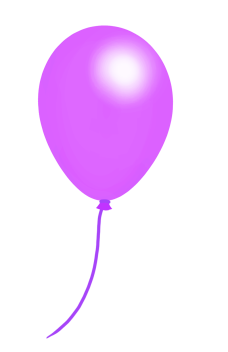 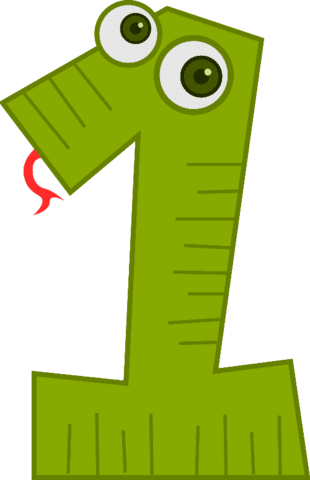 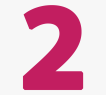 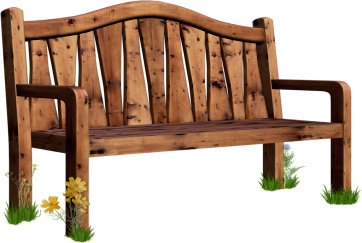 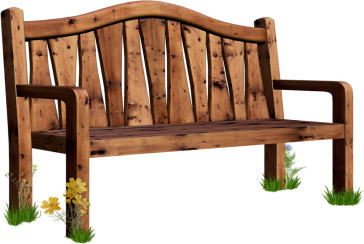 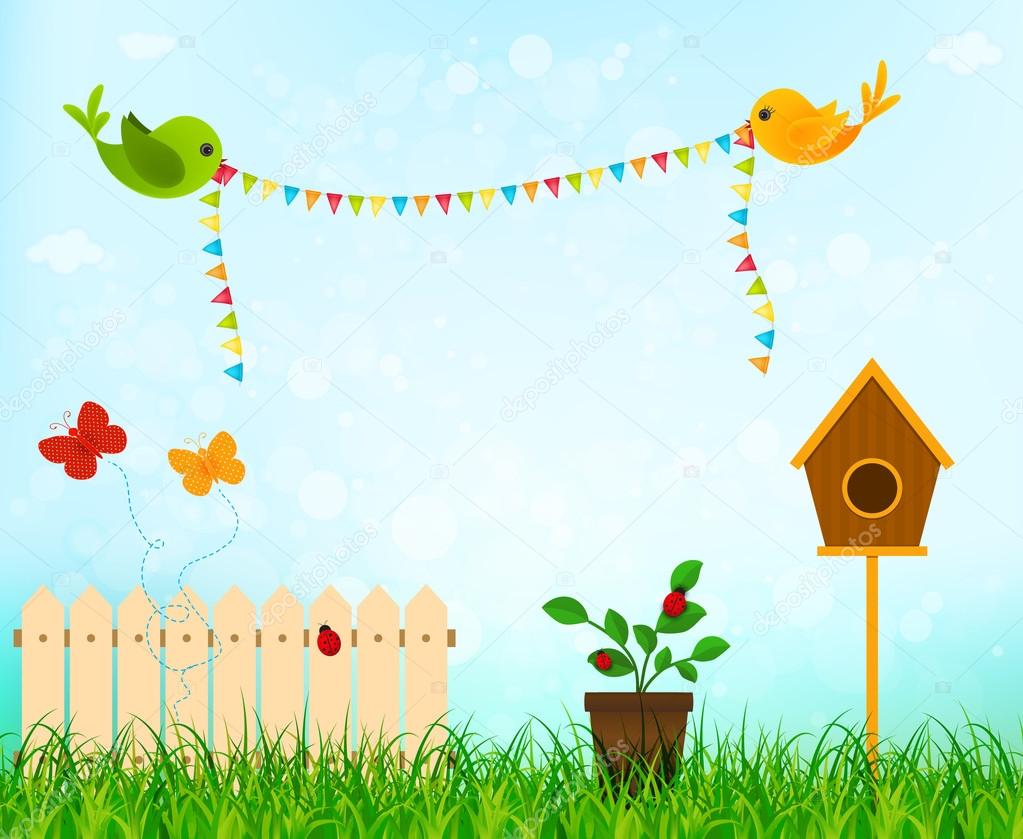 Ώρα για παιχνίδι!
Πόσα είναι;
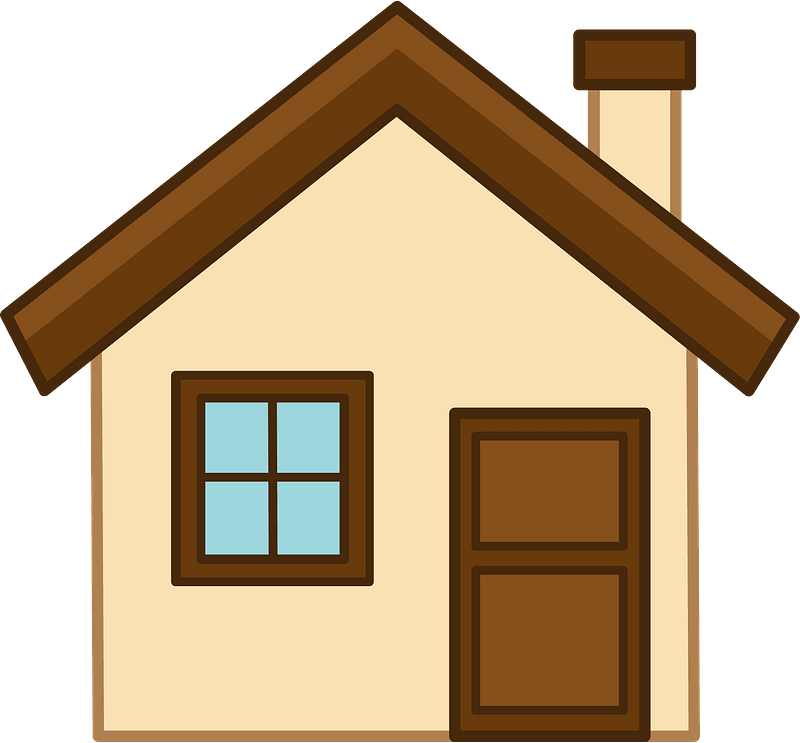 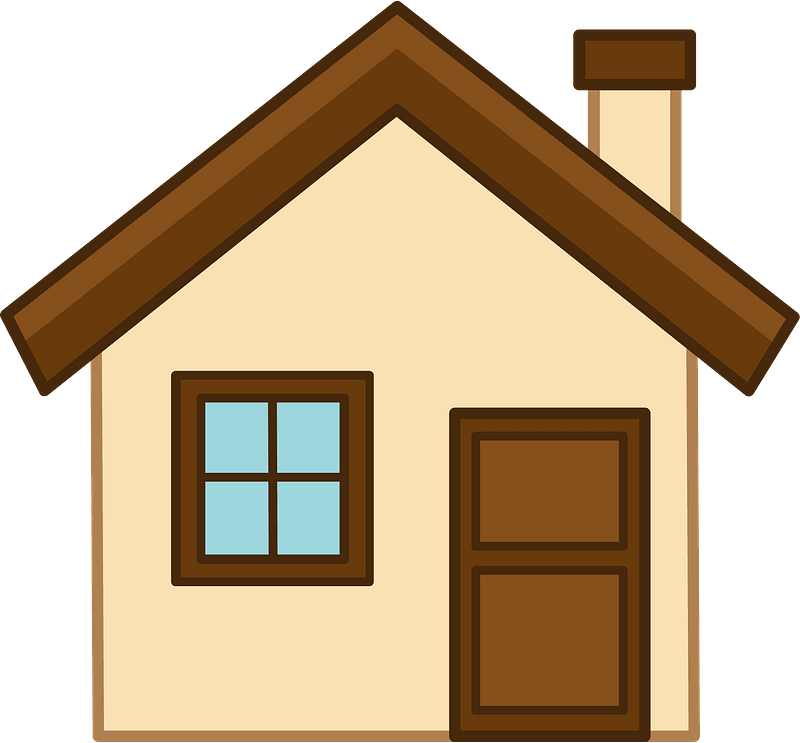 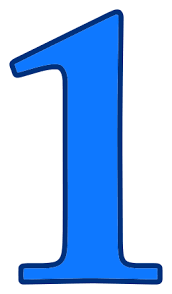 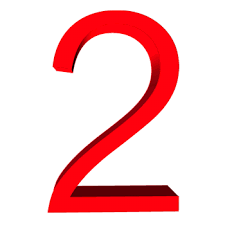 Πόσα είναι;
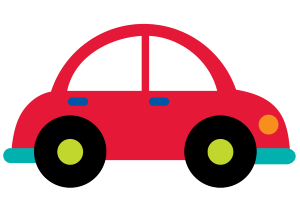 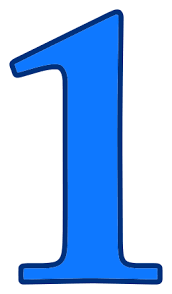 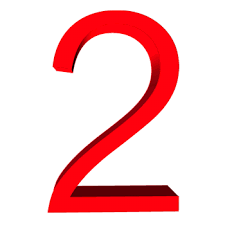 Πόσα είναι;
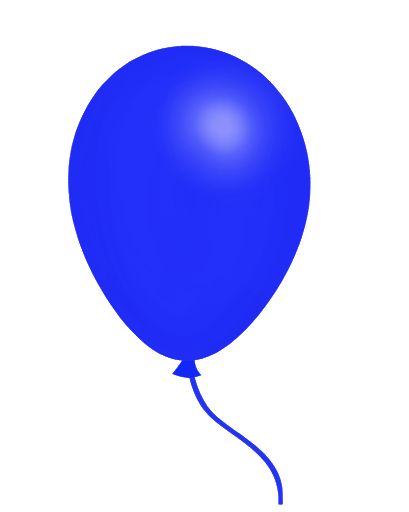 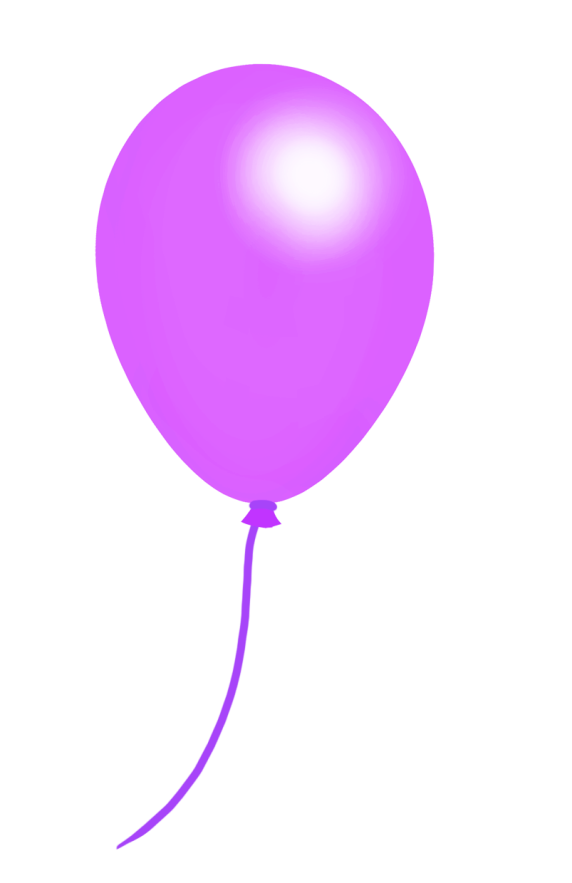 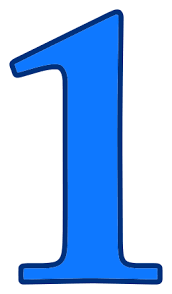 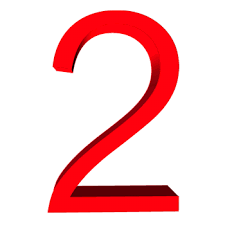 Πόσα είναι;
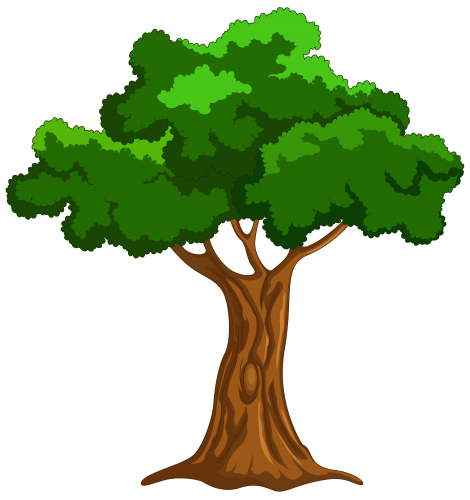 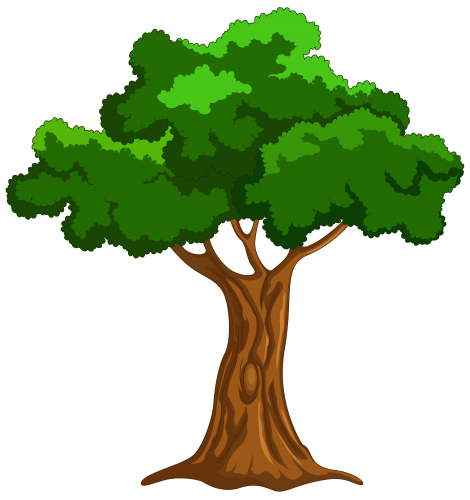 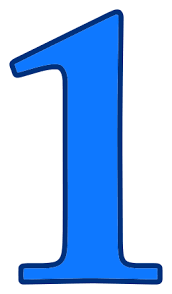 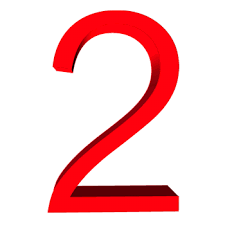 Πόσα είναι;
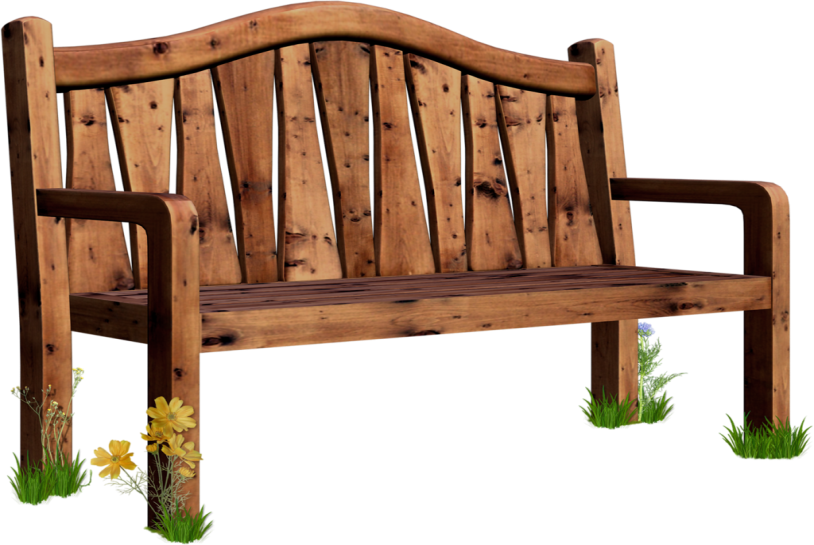 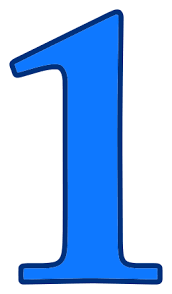 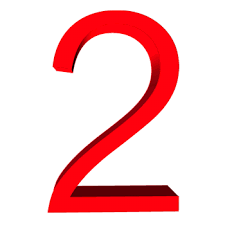 Πόσα είναι;
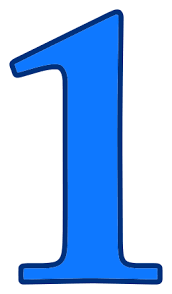 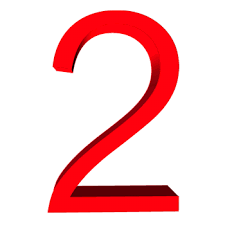 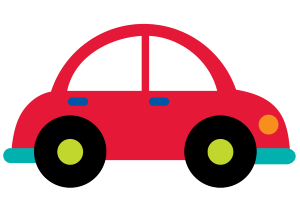 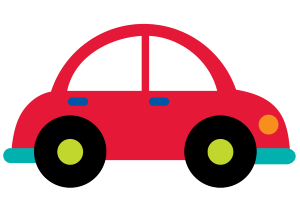 Πόσα είναι;
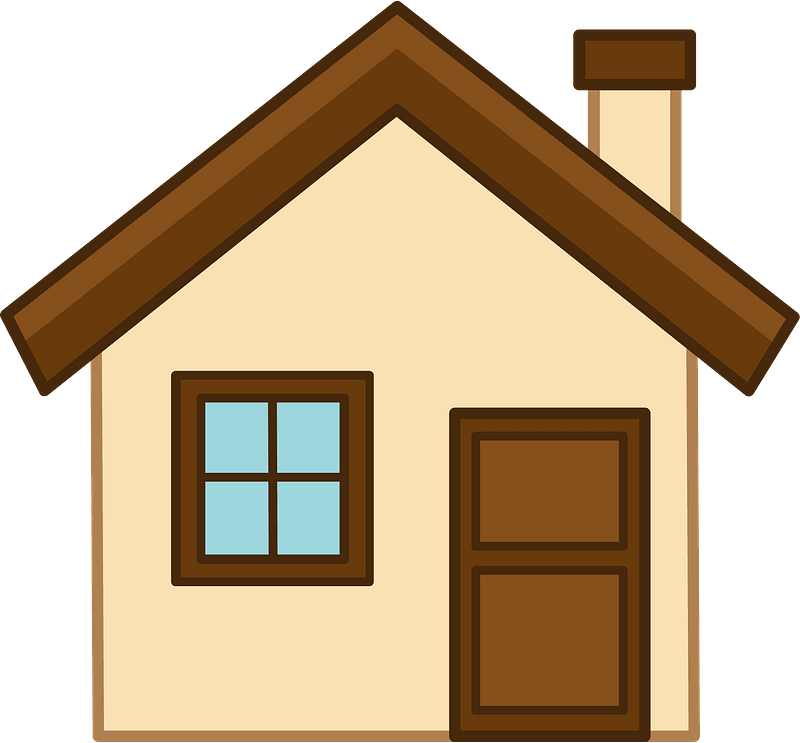 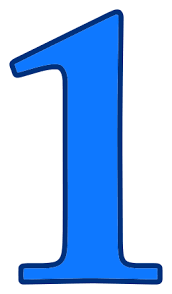 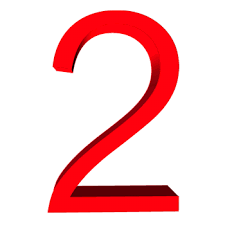 Πόσα είναι;
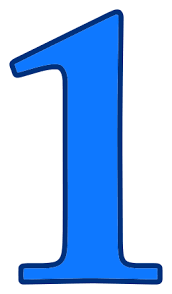 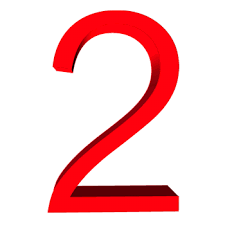 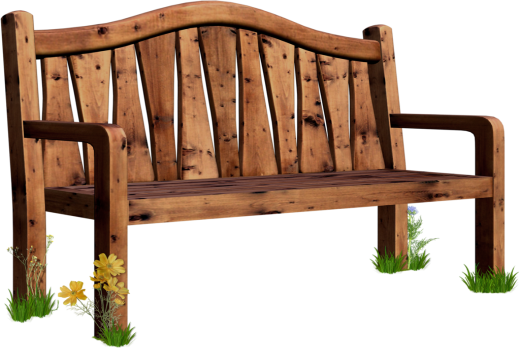 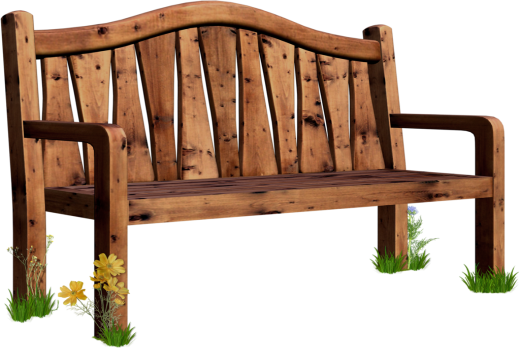 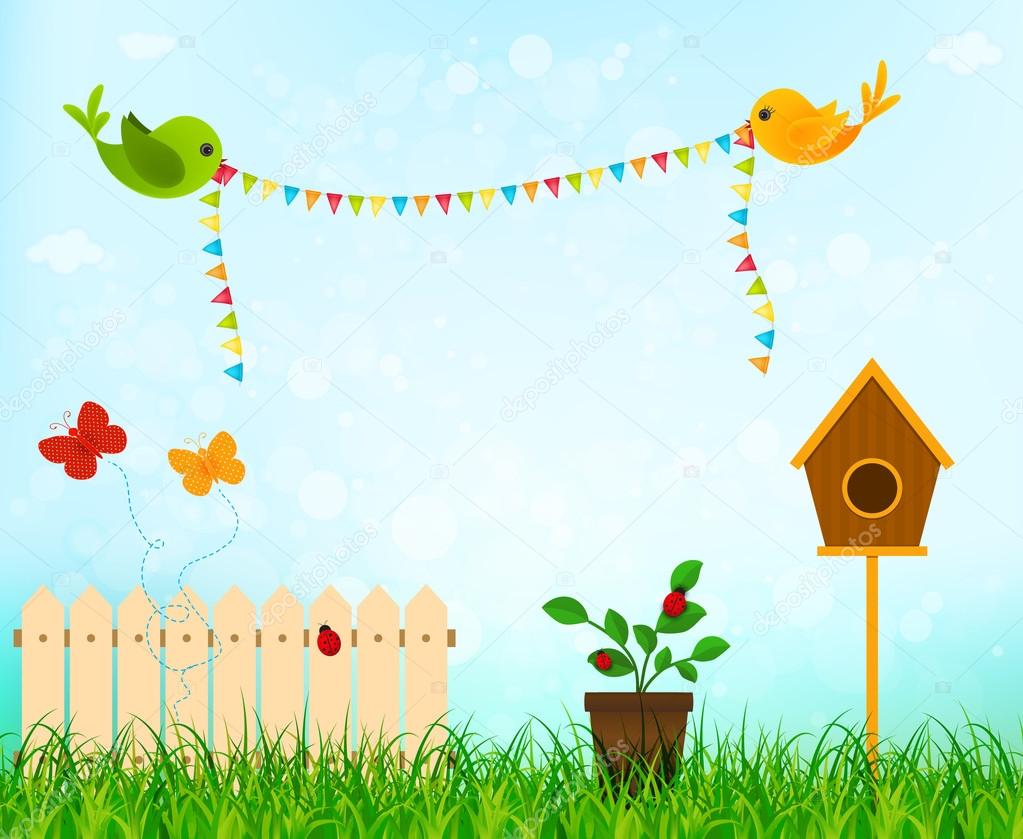 ΔΡΑΣΤΗΡΙΟΤΗΤΕΣ
1.Βρές και φέρε 1 μαξιλάρι, 1 κουτάλι, 1 φρούτο
2. Βρες και φέρε 2 μαρκαδόρους και 2 πιρούνια
3. Γράψε στο χαρτί το ένα και το 2 όπως μπορείς